Figure 5
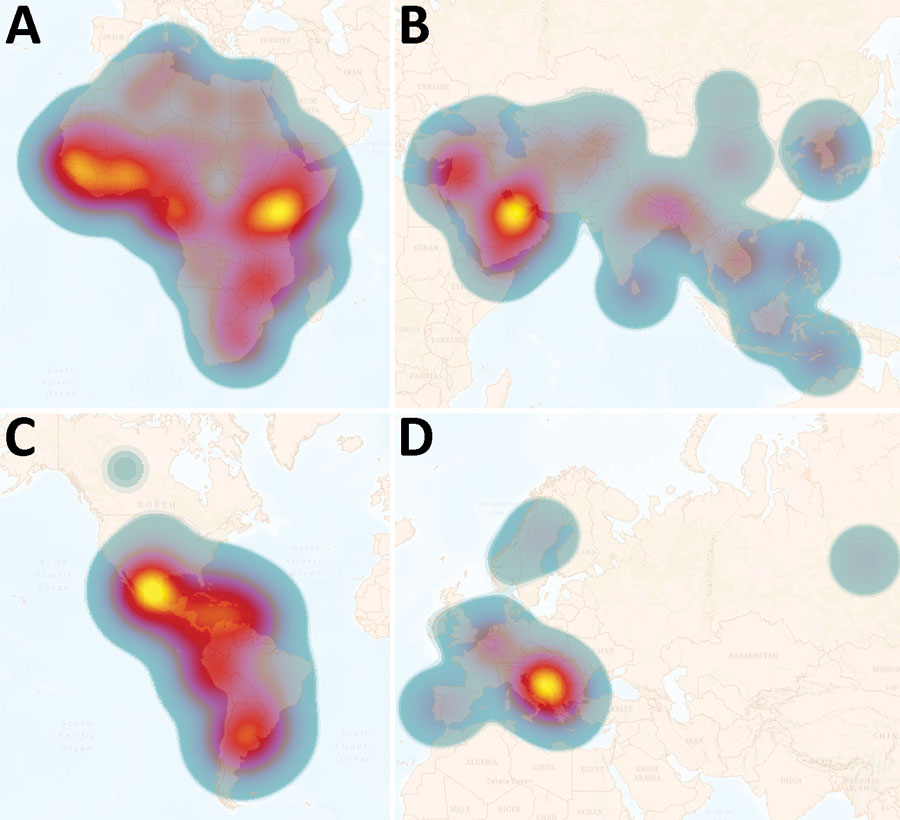 Figure 5. Heatmaps of regional annual incidence of human brucellosis estimated per 1 million population at risk. Each region has a different scale for incidence per 1 million population at risk. Heatmaps are intended to represent transnational zones that require priority control or surveillance initiative, not to represent the risk of individual countries. The heat scale shows high risk to low risk; yellow to blue. A) Africa: average risk is ≈750 new cases per million; high is &gt;3,000. B) Asia: average risk is ≈500 new cases per million; high is &gt;4,000. C) Americas: average risk is ≈20 new cases per million; high is &gt;75. D) Europe: average risk is  ≈10 new cases per million; high &gt;100.
Laine CG, Johnson VE, Scott H, Arenas-Gamboa AM. Global Estimate of Human Brucellosis Incidence. Emerg Infect Dis. 2023;29(9):1789-1797. https://doi.org/10.3201/eid2909.230052